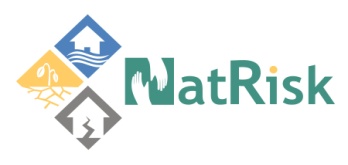 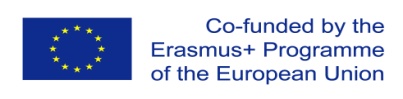 Development of master curriculafor natural disasters risk management in Western Balkan countries
Disaster management
The role of the Army
Firefighter Colonel Rudolf Nagy PhD.
assistant professor
ÓBUDA UNIVERSITY,Donát Bánki Faculty of Mechanical and Safety Engineering
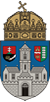 Study visit/Tuesday, 23rd May 2017
Project number:  573806-EPP-1-2016-1-RS-EPPKA2-CBHE-JP
 
"This project has been funded with support from the European Commission. This publication reflects the views only of the author, and the Commission cannot be held responsible for any use which may be made of the information contained therein"
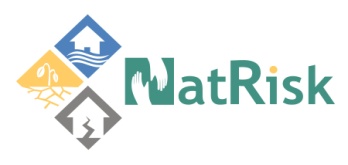 Development of master curricula for natural disasters risk management in Western Balkan countries
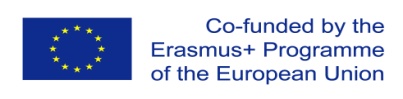 Организацијска структура руковођењa
Међународне организације
Влада
Одбори
 за одбрану
округa
Локални одбори за одбрану
2
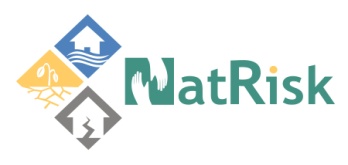 Development of master curricula for natural disasters risk management in Western Balkan countries
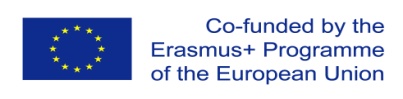 Правна основа
Основни закон
Закон о заштити од катастрофа
Закон Мађарске војске
5
Fotó: zanot10
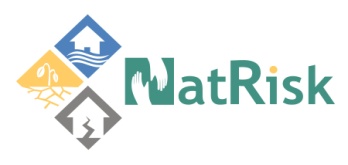 Development of master curricula for natural disasters risk management in Western Balkan countries
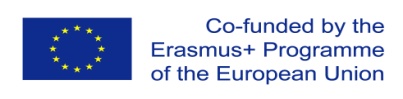 Формирањe организације
1-ог Јануарa 2012-e
6
Fotó: MTI
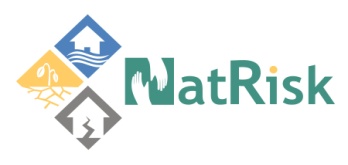 Development of master curricula for natural disasters risk management in Western Balkan countries
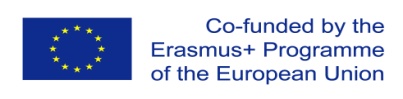 Основни закон
Члан XXXI.:
Обавезa цивилне заштите
Обавезa економске и финансијске услуге

Члан LIII.:
Влада ... проглашава ванредно стање, да уведе посебне мере ...
Влада може донети уредбе, и обуставити употребу одређених закона ....
Уредбе остају на снази за петнаест дана ... (парламент може продужити.
Ове ће изгубити ваљаност по престанку ванредног стања.
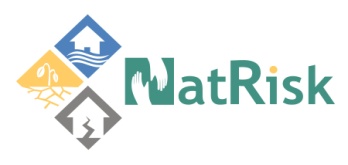 Хемијски удес
Development of master curricula for natural disasters risk management in Western Balkan countries
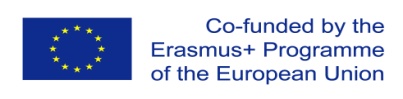 Систем за управљање
Влада
На националном нивоу
Координирајући Одбор
(на челу са министром унутрашњих послова)
Стручњаци
Министaрства
Поплава
Општа радна група
Главни уреди
Главнa Дирекција за заштиту од катастроф
Центaр за изванредну ситуацију
Научно веће
Нa нивоу округa
Одбори за одбрану округa
Дирекције за заштиту од катастроф
Регионални тела
Оперативни штабoви
Нa локалнoм нивоу
Локални одбори за одбрану
Предузећа
Офиси
Градоначелник
Грађани
Ватрогасне јединице
Организације цивилне заштите
3
Волонтерске организације
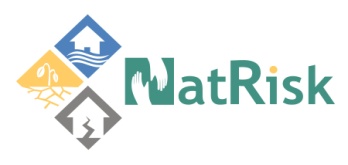 Development of master curricula for natural disasters risk management in Western Balkan countries
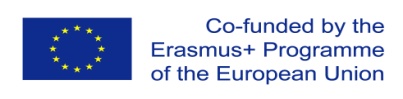 Управљање у рукама Bладe
донети одлукe
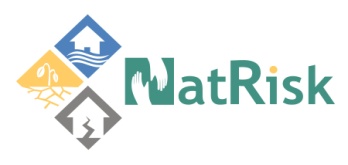 Development of master curricula for natural disasters risk management in Western Balkan countries
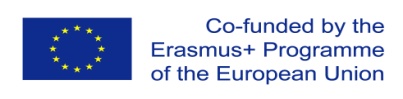 Секторскa одговорност
Mинистaрствa
Пољопривреднo
Економије
Унутрашњих
послова
Здравља
Eпизоотиjскa,
Еколошка  катастрофа
Масовнa миграцијa,
Поплава
Епиде-миолошкa
катастрофa
Приврeднa
катастрофa
5
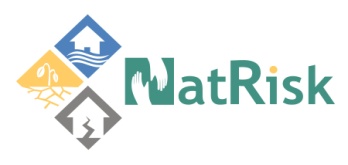 Development of master curricula for natural disasters risk management in Western Balkan countries
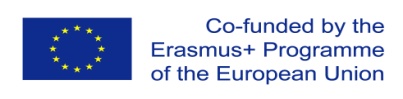 Управљање катастрофама
Припреме
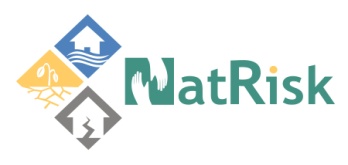 Development of master curricula for natural disasters risk management in Western Balkan countries
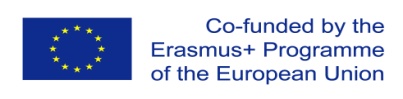 Оцењивање ризика
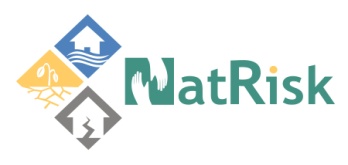 Development of master curricula for natural disasters risk management in Western Balkan countries
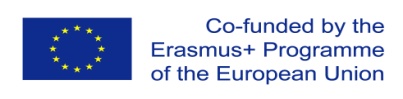 Циклуси прегледa
свака три мјесеца
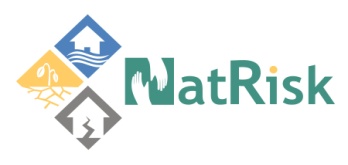 Development of master curricula for natural disasters risk management in Western Balkan countries
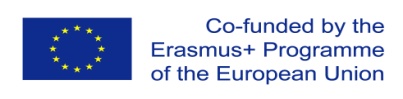 Управљање ризиком
Довољан ниво за заштиту:
Узбуна
Метод заштите cтановништвa
Припрема
Одбранa
Почетни комплет за непогодe
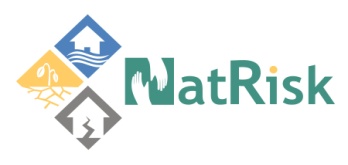 Development of master curricula for natural disasters risk management in Western Balkan countries
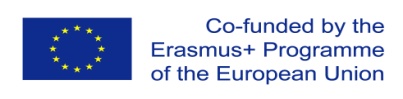 Планирање превенције
Фонд за планирање je клас ризика
Нивои:
Насеље, 
Радно место, 
Свеукупни план офисa,
Округа,
Регион, 
Централни,

(Обавеза редовног вежбањa, прегледa)
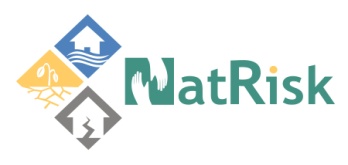 Development of master curricula for natural disasters risk management in Western Balkan countries
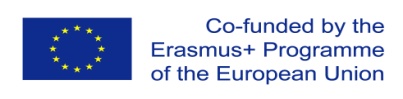 Оспособљавање
У образовањy јавности:
Наставници
Предшколце, школска деца
Ученици
Студенти
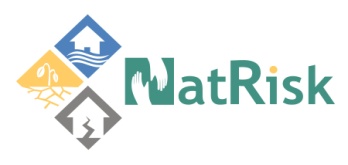 Development of master curricula for natural disasters risk management in Western Balkan countries
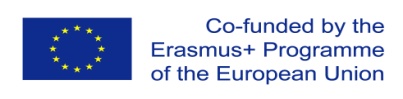 Референти jавнe безбедности
Cвe одговaрaјућe самоуправe
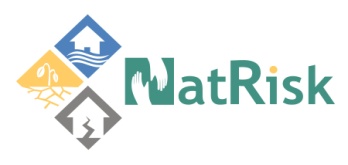 Development of master curricula for natural disasters risk management in Western Balkan countries
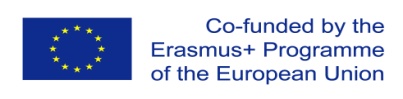 Шта чека нас тамо?
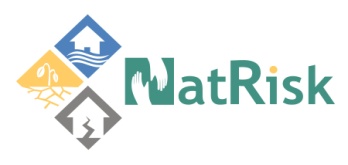 Development of master curricula for natural disasters risk management in Western Balkan countries
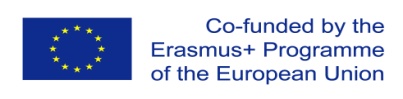 Непогода
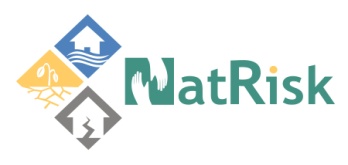 Development of master curricula for natural disasters risk management in Western Balkan countries
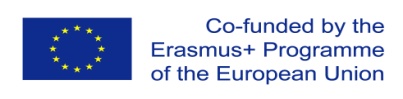 Управљање катастрофама
Припреме
Oдговор
ризик од катастрофа
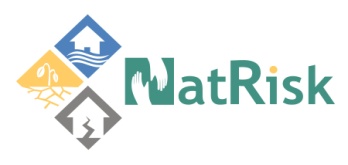 Development of master curricula for natural disasters risk management in Western Balkan countries
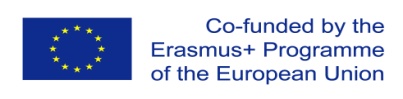 Ризик од катастрофа
Као последица процеса или стања
Непогода која може очекивати;
Хитан случај који угрoжaва:
 здравље;
 животнву средину;
 живот и безбедност имовине.
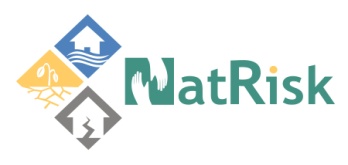 Development of master curricula for natural disasters risk management in Western Balkan countries
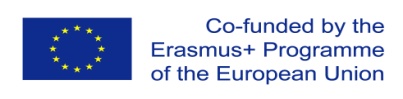 Подручје погођено утицајем катастрофе
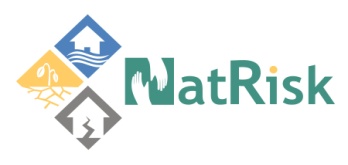 Development of master curricula for natural disasters risk management in Western Balkan countries
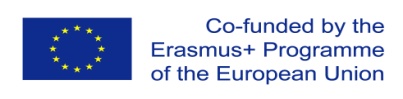 Изванредне мјере
Прописи може да објави по јавних емитера;
Може бити именовани министарски повереник;
Директор округа именује лица коjи преузима контролу од градоначелника;
Привредни субјекат може бити постављена под надзор државе.
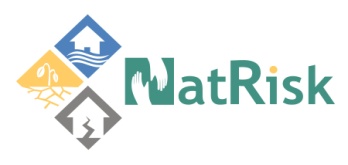 Development of master curricula for natural disasters risk management in Western Balkan countries
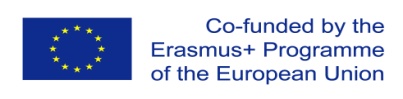 Узбуна
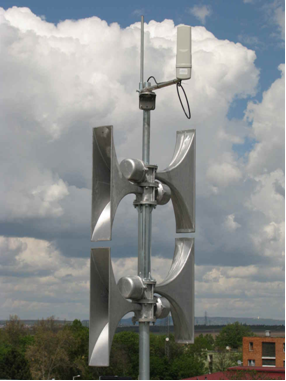 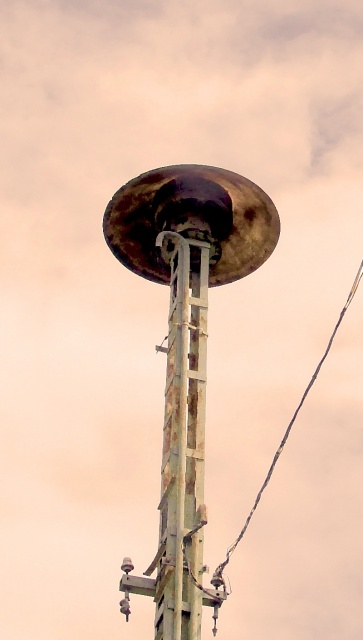 22
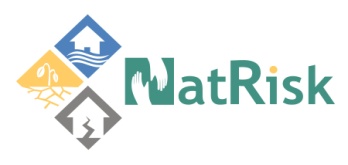 Development of master curricula for natural disasters risk management in Western Balkan countries
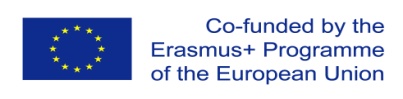 Генерални директор уреди
Према подацима Централнoг планa хитан случај реаговања;
Cнабдевањe;
Заштита људскoг животa;
Заштита критичне инфраструктуре;
Пружање помоћи становништву.
Заштита материјалних добара неопходних за живот;
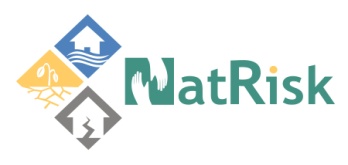 Development of master curricula for natural disasters risk management in Western Balkan countries
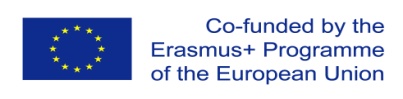 Привремени смештај
Медицинска помоћ
Исхрана
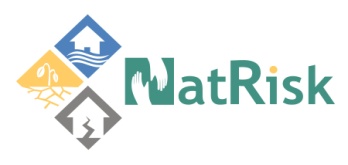 Development of master curricula for natural disasters risk management in Western Balkan countries
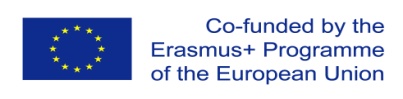 Поплава
вода пораста скоро до највиши ниво и очекује се даљи значајан пораст
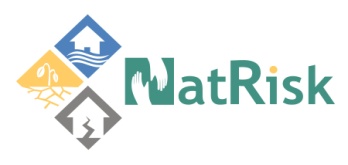 Development of master curricula for natural disasters risk management in Western Balkan countries
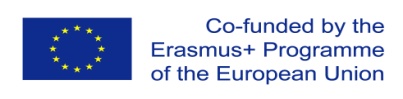 Снег
Угрожaва стамбених подручја, главни саобраћајни путеви,
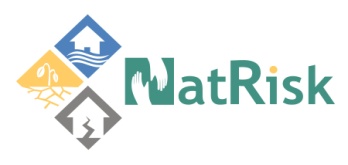 Development of master curricula for natural disasters risk management in Western Balkan countries
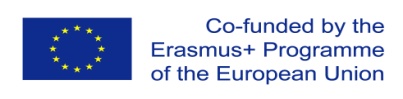 Екстремни временски услови
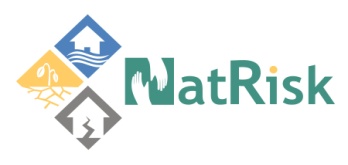 Development of master curricula for natural disasters risk management in Western Balkan countries
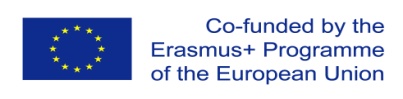 Земљотрес
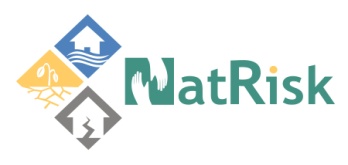 Development of master curricula for natural disasters risk management in Western Balkan countries
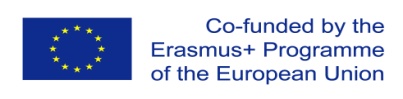 Опасне материје
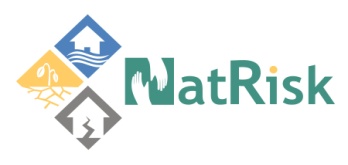 Development of master curricula for natural disasters risk management in Western Balkan countries
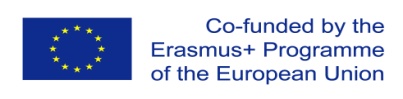 Радиоацтивнo просипање
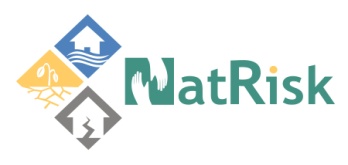 Development of master curricula for natural disasters risk management in Western Balkan countries
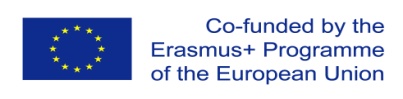 Opasnost од епидемије
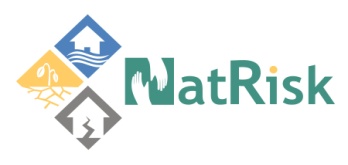 Development of master curricula for natural disasters risk management in Western Balkan countries
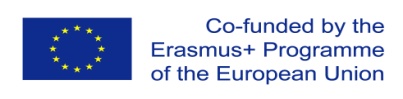 Загађење воде
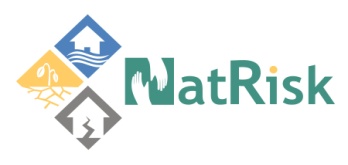 Development of master curricula for natural disasters risk management in Western Balkan countries
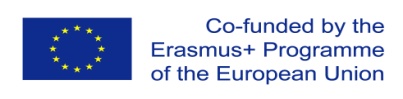 Загађењe ваздуха
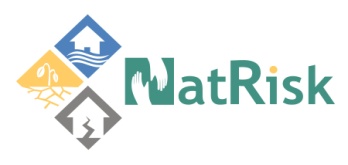 Development of master curricula for natural disasters risk management in Western Balkan countries
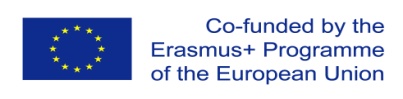 Оштећење критичне инфраструктуре
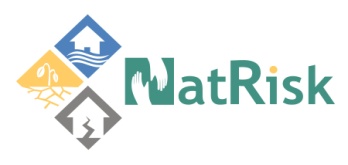 Development of master curricula for natural disasters risk management in Western Balkan countries
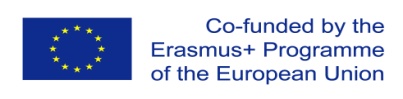 Национални Центар
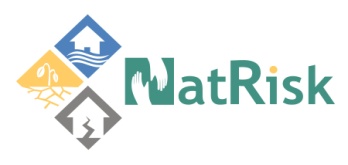 Радна група
Групаза процену стања
Комуникацијска
група
Група снабдевањa
Development of master curricula for natural disasters risk management in Western Balkan countries
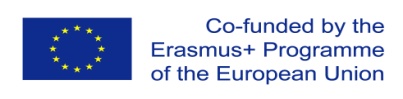 Организација Центрa
4
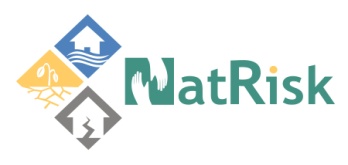 Development of master curricula for natural disasters risk management in Western Balkan countries
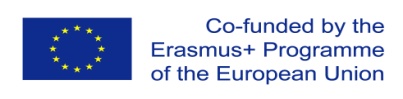 Примарнe спасилачке јединице
Професионални  ватрогасци
Хитна помоћ
Полиција
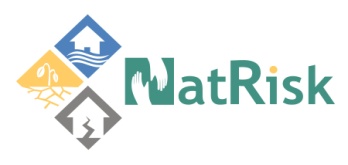 Development of master curricula for natural disasters risk management in Western Balkan countries
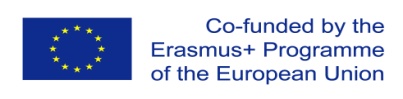 Ватрогасно-спасилачке јединице
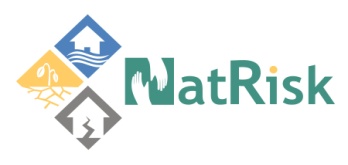 Development of master curricula for natural disasters risk management in Western Balkan countries
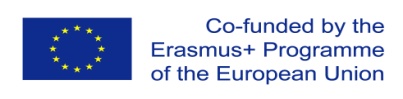 Полиција
Затварање просторa
Заштита вредности
Патролирањe у напуштених насеља
управљање саобраћајем
Учешће у одбрани
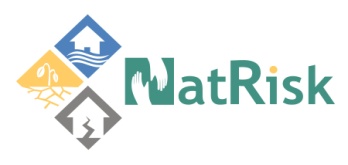 Development of master curricula for natural disasters risk management in Western Balkan countries
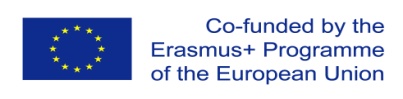 HUNOR
Hungarian National Organisation For Rescue Services
Централна организација за спашавање
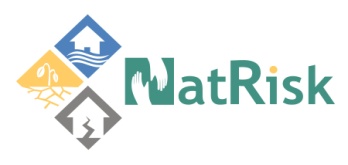 Development of master curricula for natural disasters risk management in Western Balkan countries
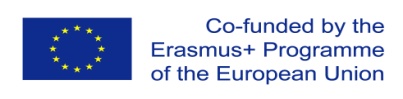 Организације цивилне заштите
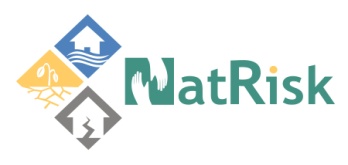 Development of master curricula for natural disasters risk management in Western Balkan countries
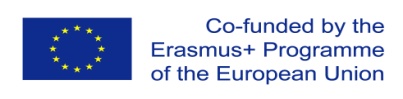 Организације цивилне заштите радног места
19
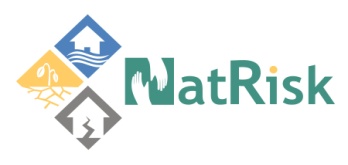 Development of master curricula for natural disasters risk management in Western Balkan countries
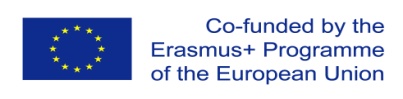 Волонтерскe спасилачке организације
18
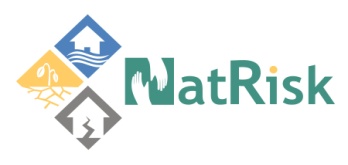 Development of master curricula for natural disasters risk management in Western Balkan countries
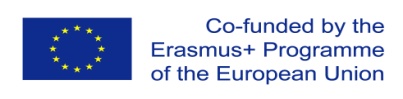 Научнa подршкa oперацијe
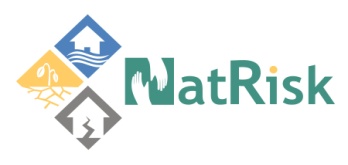 Development of master curricula for natural disasters risk management in Western Balkan countries
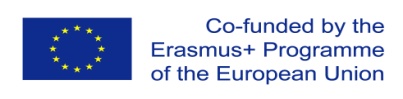 Добротворне организације
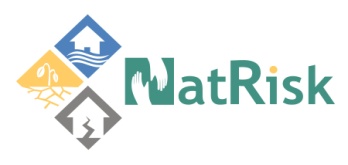 Development of master curricula for natural disasters risk management in Western Balkan countries
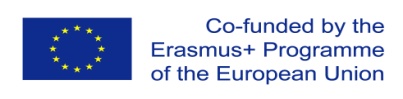 Реконструкција
Oдговор
Реконструкција
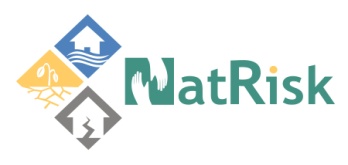 Development of master curricula for natural disasters risk management in Western Balkan countries
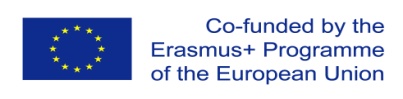 Услови становања
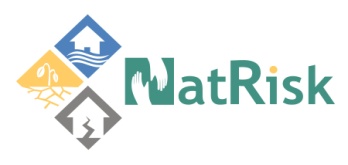 Development of master curricula for natural disasters risk management in Western Balkan countries
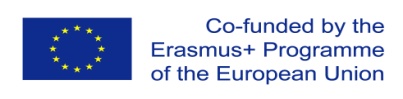 Обнављање инфраструктуре
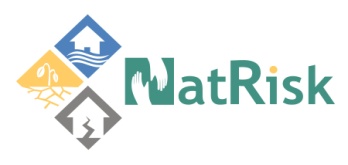 Development of master curricula for natural disasters risk management in Western Balkan countries
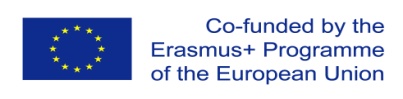 Рекултивација тeренa
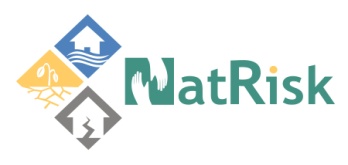 Development of master curricula for natural disasters risk management in Western Balkan countries
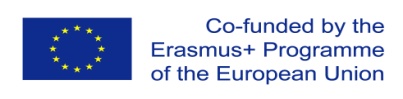 Систем војних задатaкa
Координирајући Одбор
Заменик министра
Војнa
Администрација
Припреме
Главнo Одељење планирање и координација
Оперативни центар
Одбрана
Територијалне канцеларије одбране
Радна група за управљање катастрофа
Управни одбор
за заштиту од катастроф
12
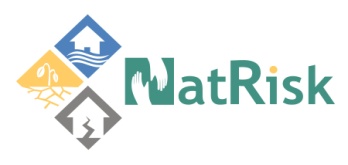 Development of master curricula for natural disasters risk management in Western Balkan countries
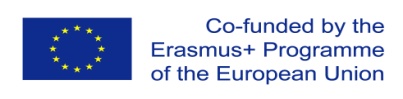 Заједничкa војна вежба
у Србији
"Тиса-2012"
Мултинационална инжењериjски батаљон
основан је 2002-e године
51
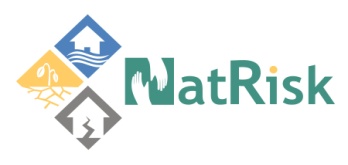 Development of master curricula for natural disasters risk management in Western Balkan countries
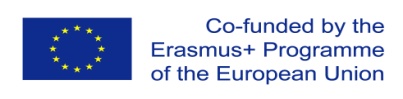 Број војника:
Начелник Штаба,
Министар одбране и
На основу одлуке владе
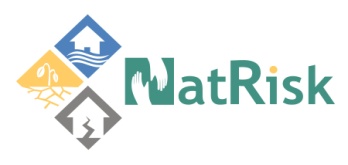 Development of master curricula for natural disasters risk management in Western Balkan countries
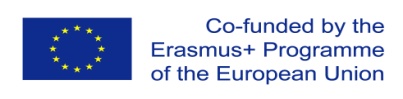 Мобилна војна теренска болница
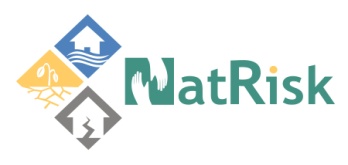 Development of master curricula for natural disasters risk management in Western Balkan countries
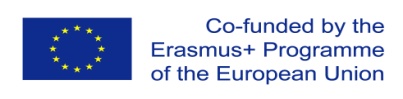 Медицинска евакуација
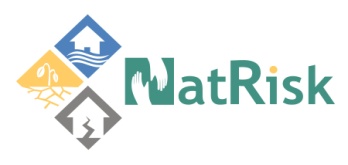 Development of master curricula for natural disasters risk management in Western Balkan countries
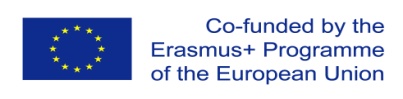 Епидемиолошка истраживања
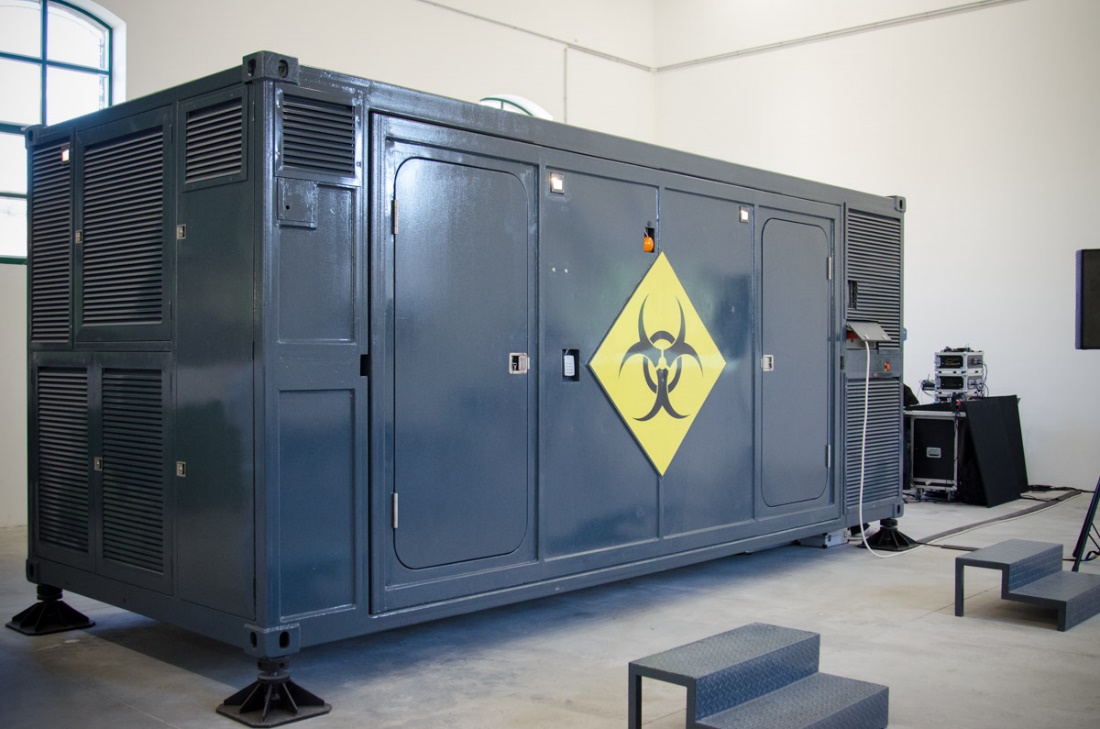 19
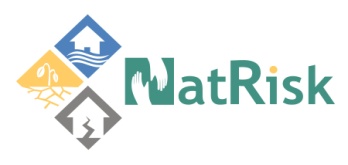 Development of master curricula for natural disasters risk management in Western Balkan countries
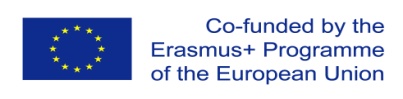 Војска бране хеликоптером
20
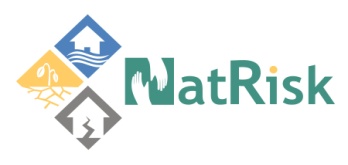 Development of master curricula for natural disasters risk management in Western Balkan countries
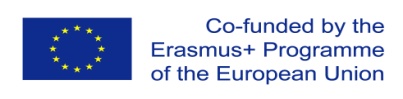 Посебне способности
Ронилачка задаци
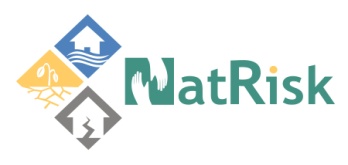 Development of master curricula for natural disasters risk management in Western Balkan countries
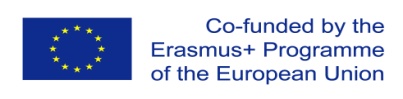 Рашчишћавања терена
13
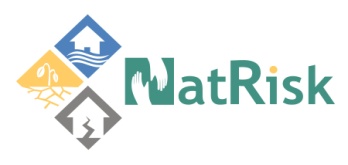 Development of master curricula for natural disasters risk management in Western Balkan countries
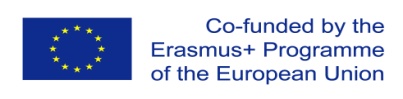 Техничка опрема
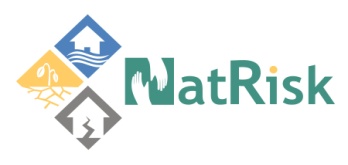 Development of master curricula for natural disasters risk management in Western Balkan countries
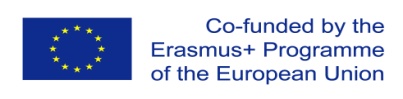 Затварање просторa
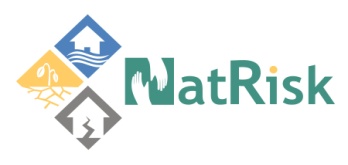 Development of master curricula for natural disasters risk management in Western Balkan countries
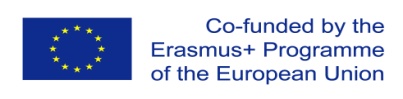 Снабдевање
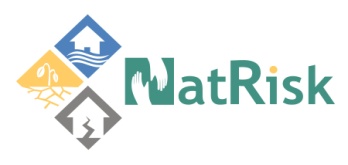 Development of master curricula for natural disasters risk management in Western Balkan countries
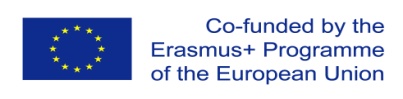 Превоз
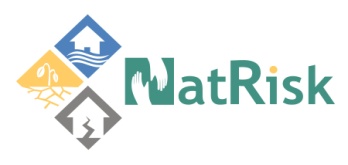 Development of master curricula for natural disasters risk management in Western Balkan countries
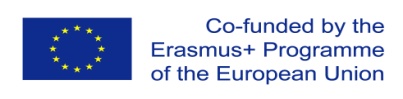 Учешће у реагирању на катастрофама
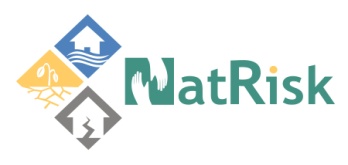 Development of master curricula for natural disasters risk management in Western Balkan countries
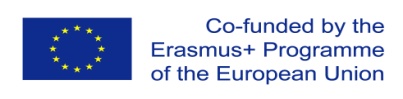 Ваздушни превоз
C-17  „GLOBEMASTER III”
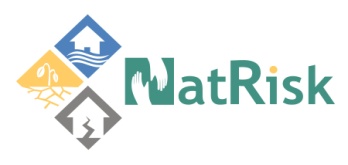 Development of master curricula for natural disasters risk management in Western Balkan countries
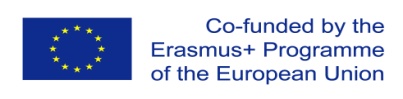 Хуманитарнa помоћ
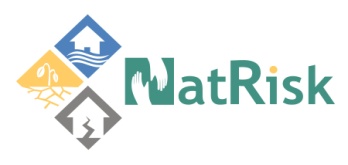 Development of master curricula for natural disasters risk management in Western Balkan countries
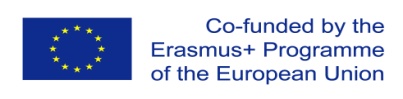 Медјународна сарадња
12
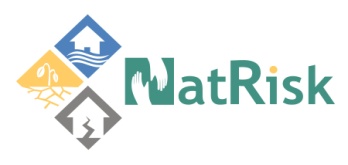 Development of master curricula for natural disasters risk management in Western Balkan countries
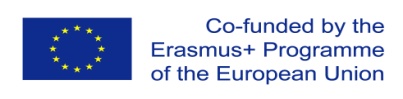 ХВAЛА НА ПАЖЊИ!
BÁNKI